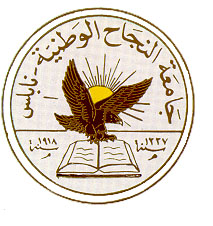 An-Najah National University
Faculty of Medicine
Department of Physiology
Anatomy and Physiology 1
7102101
Instructor: Heba Salah
Chapter 1:
 The human Body: An Orientation
Part 5: The Language of Anatomy
The Language of Anatomy
Special terminology is used to prevent misunderstanding

Exact terms are used for:
Position
Direction
Regions
Structures
Anatomical Position
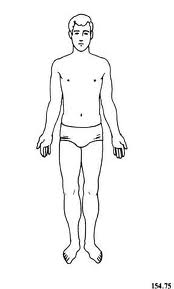 Assumed to be in an erect position, with the feet parallel and the arms hanging at the sides, with the palms facing forward
Surface Anatomy: Regional Terms
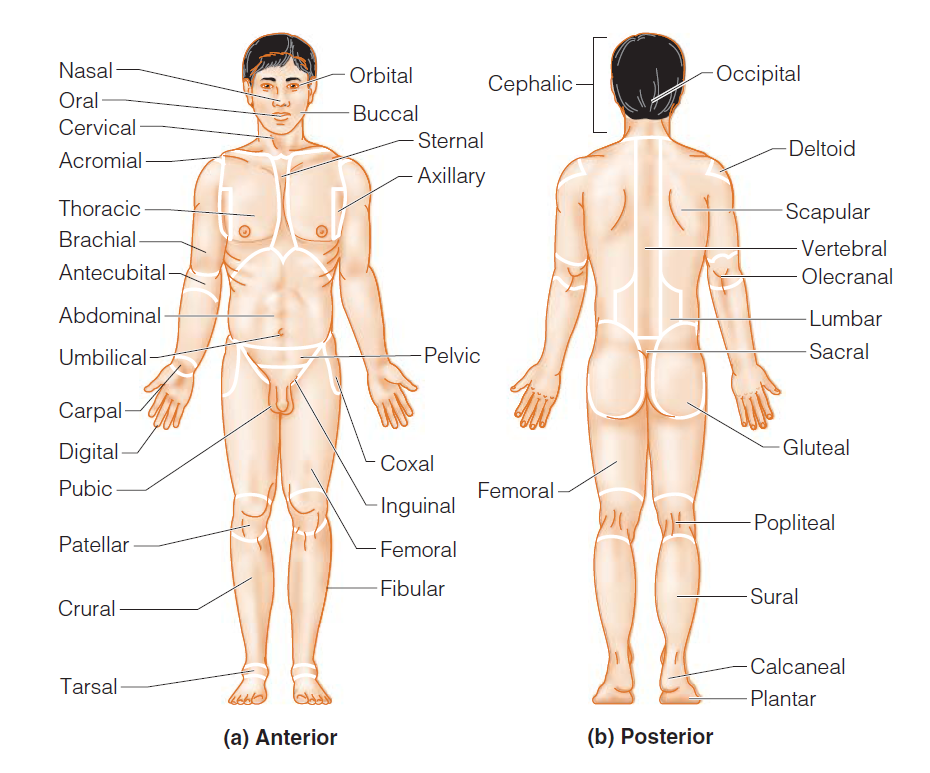 Orientation and Directional Terms
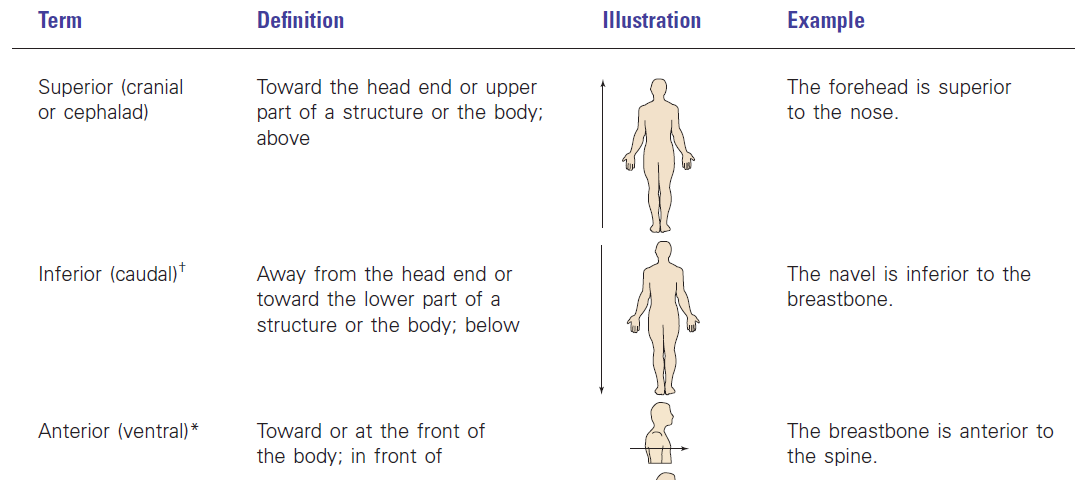 Orientation and Directional Terms
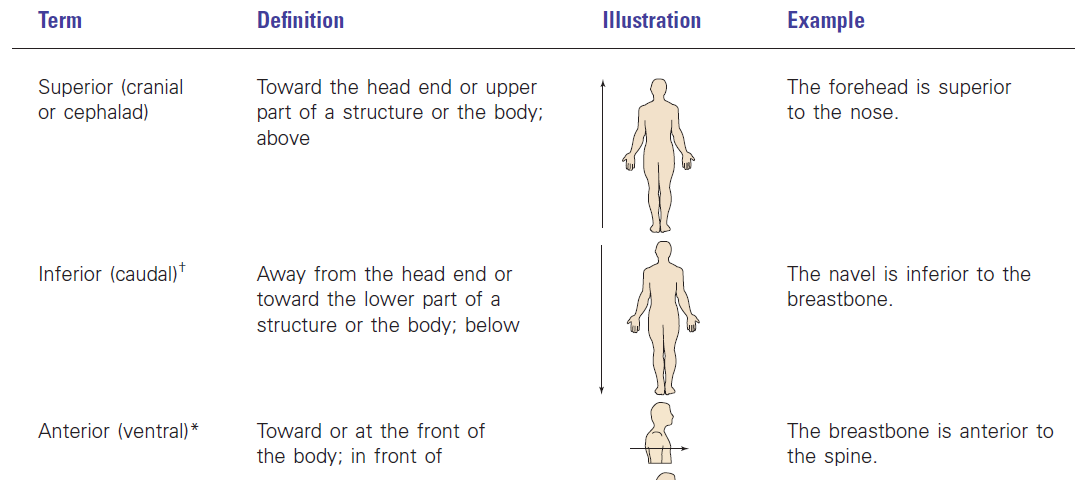 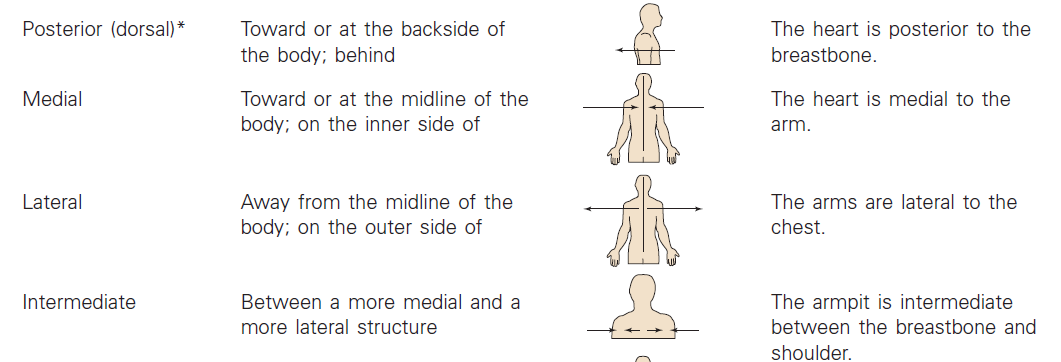 Orientation and Directional Terms
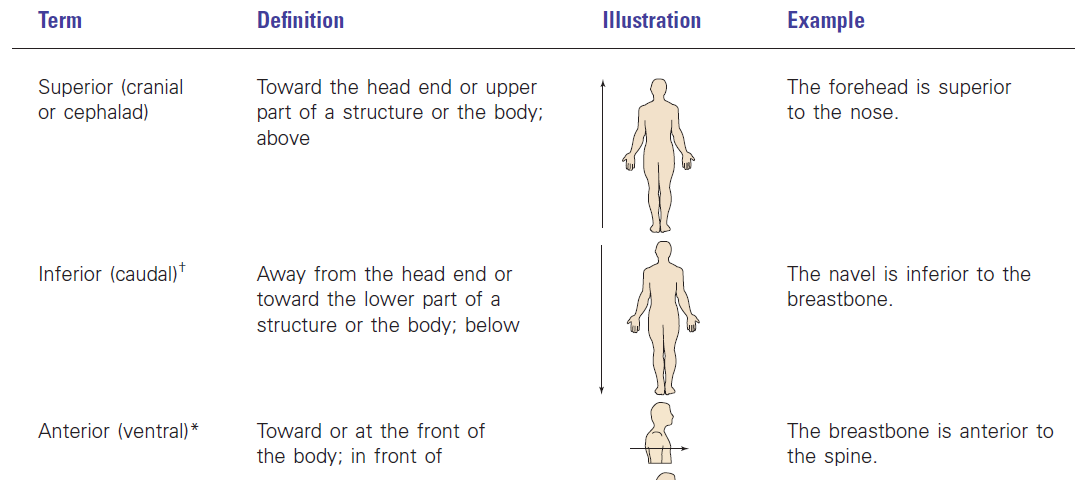 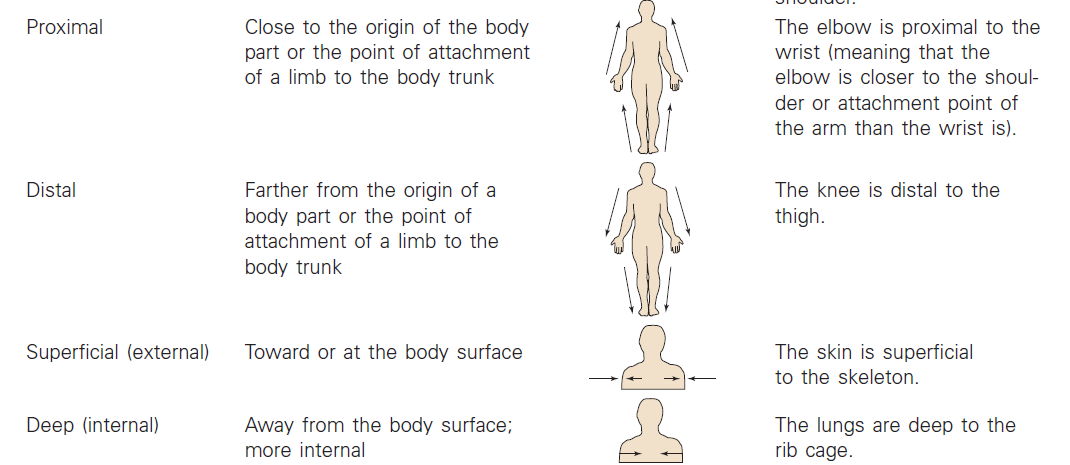